Проведение областной профилактической недели от несчастных случаев и детского травматизма «Жизнь! Здоровье! Красота!»
МБОУ г. Иркутска СОШ № 42
Классный час с участием инспектора ОДН ОП-8 МУ МВД России «Иркутское»
«Следи за собой. Будь осторожен» (профилактика рискованного поведения)
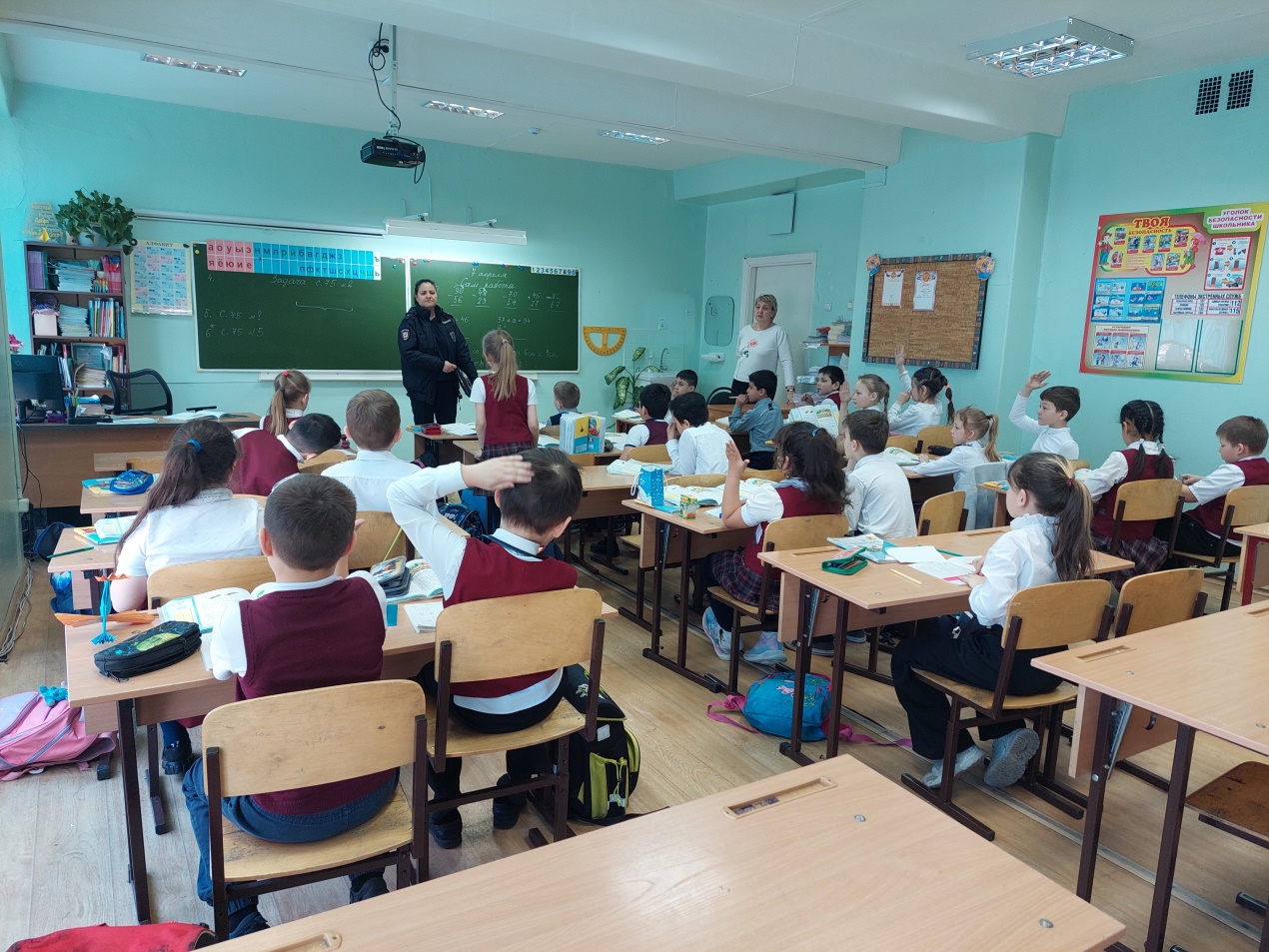 Классный час на тему  
«Жизнь! Здоровье! Красота!»
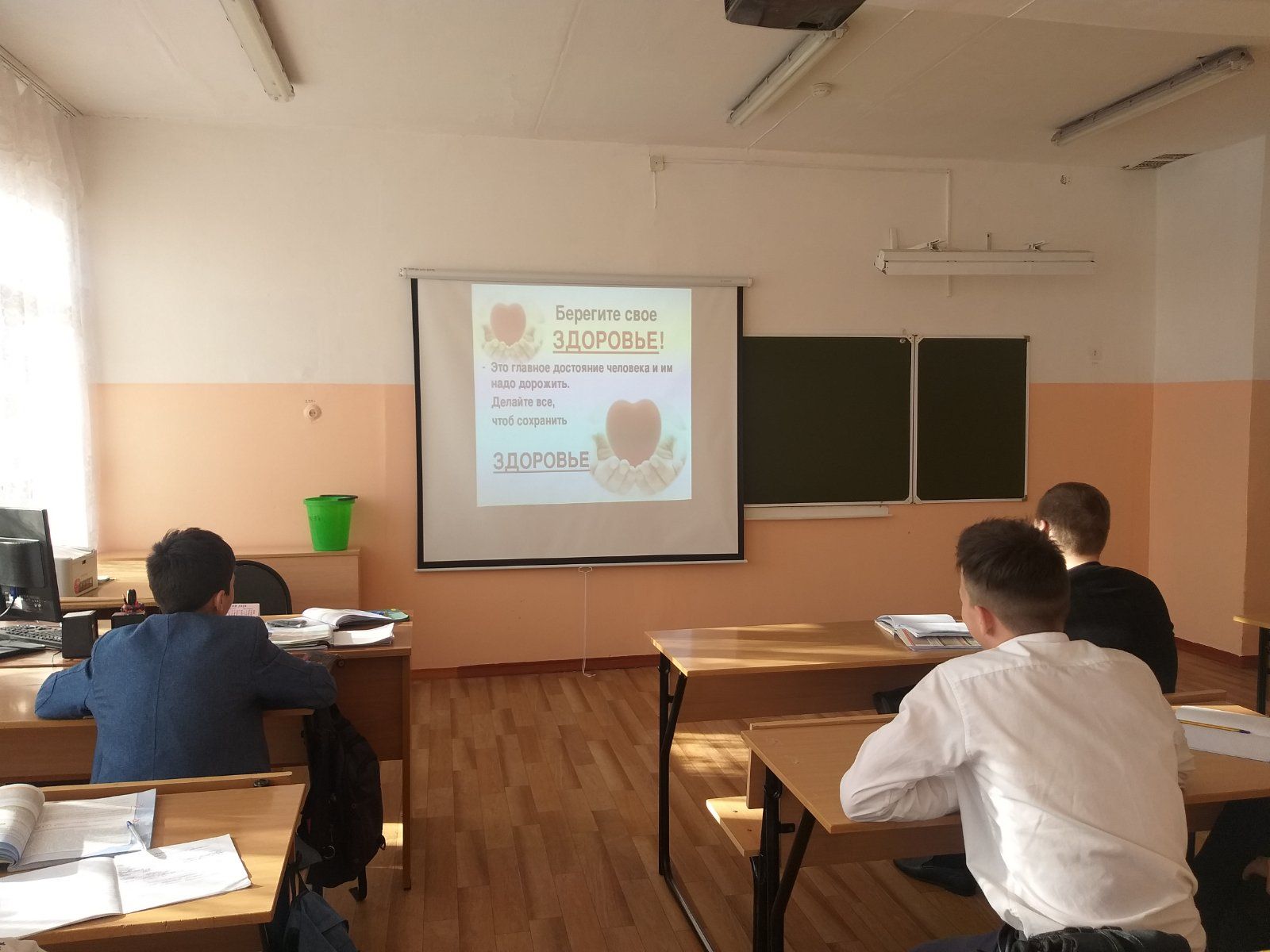 Классный час на тему: 
«Идеальный вес - какой он?»
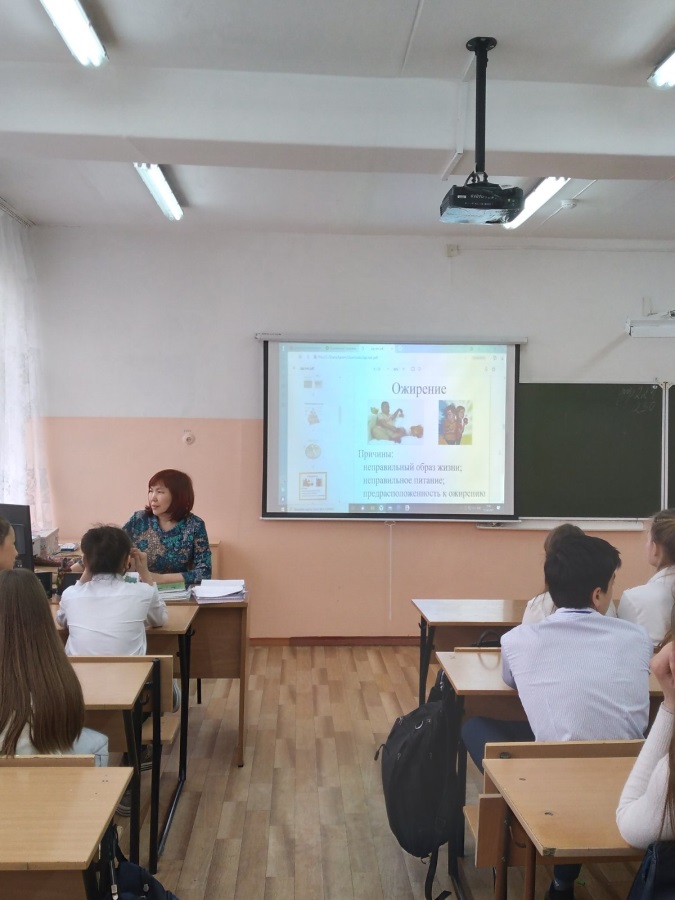 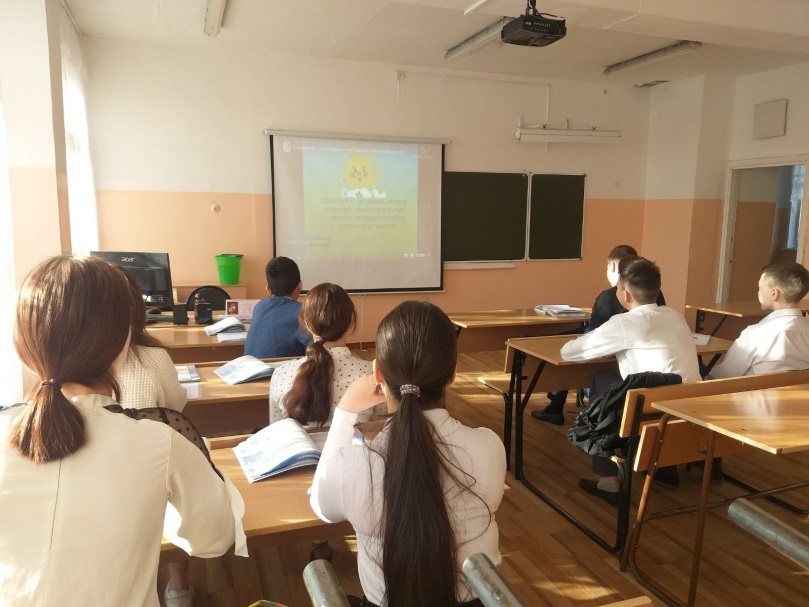 Классный час на тему: 
«Азбука питания. Зачем мы едим?»
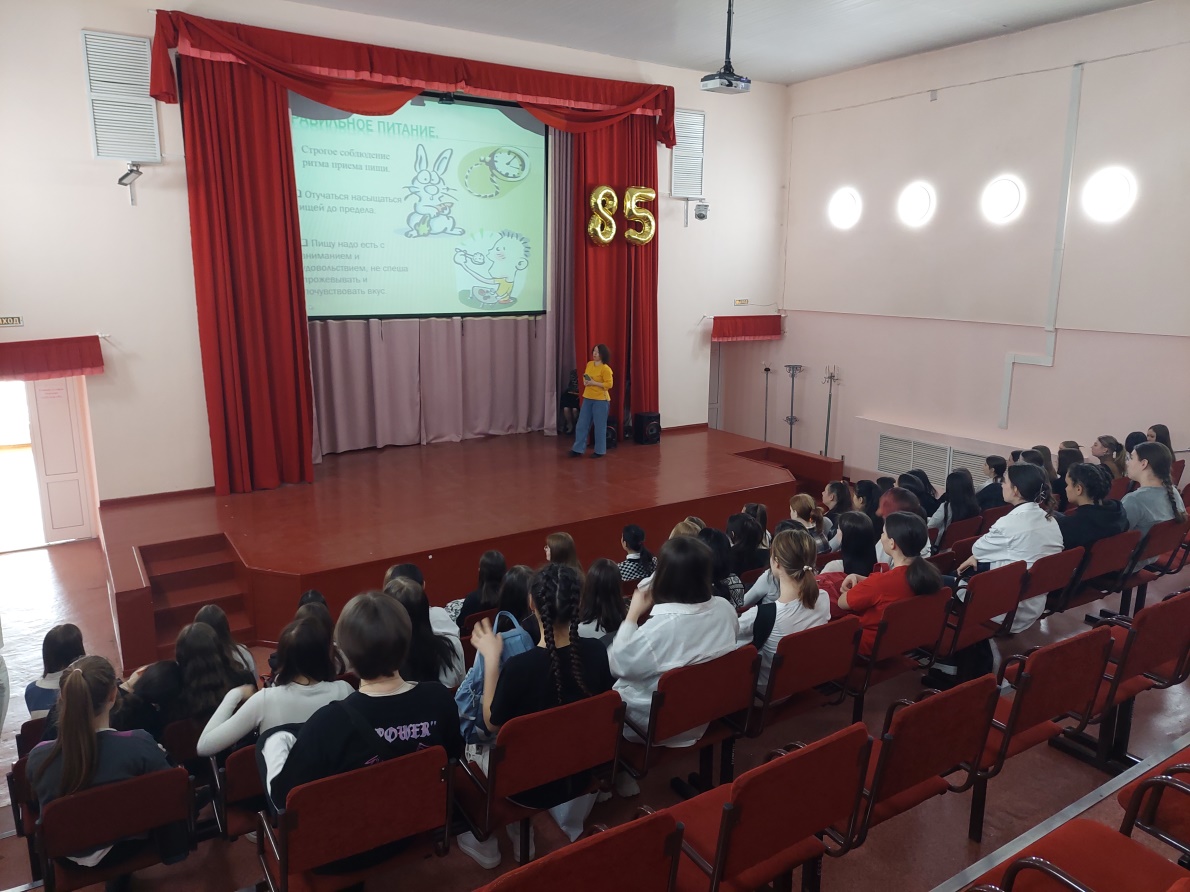 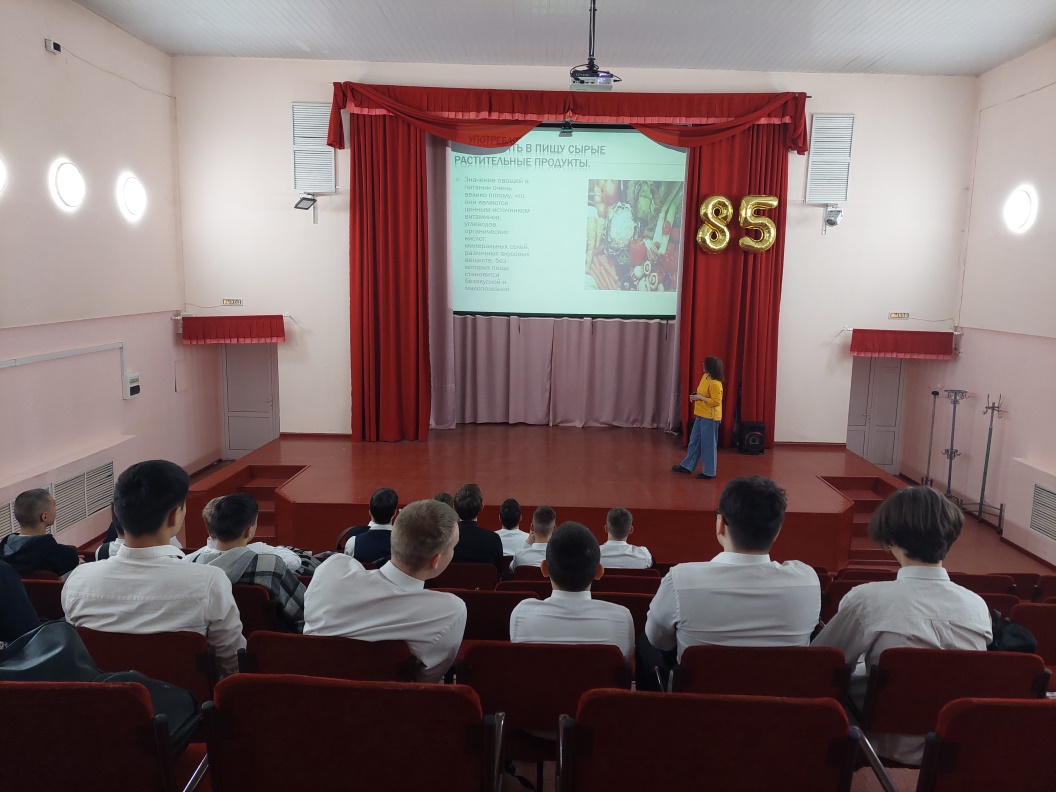